Пароходик идет в гости

(интерактивная презентация по автоматизации звука Л в слогах, словах и фразах)

Выполнила:
 учитель-логопед 
МБДОУ детский сад №62
г.о.Самара
Обидина С.В.
А
О
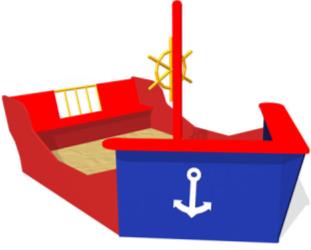 Ы
У
Э
[Speaker Notes: Ребенок произносит звук Л пока двигается пароход. Получаются слоги.]
[Speaker Notes: На синий кружок говори АЛ, на зеленый ОЛ, на желтый ИЛ ит.п.]
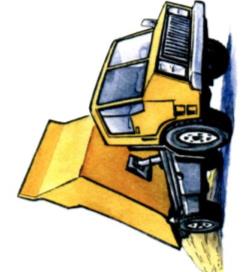 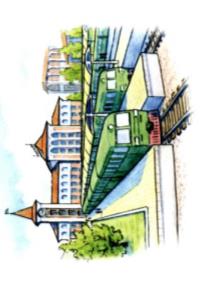 Назови картинки, запомни
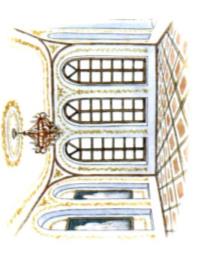 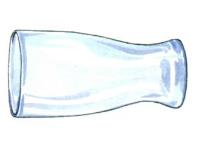 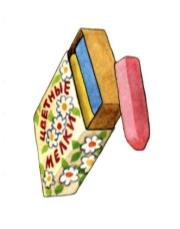 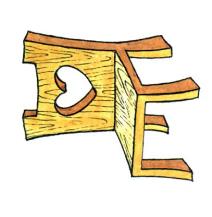 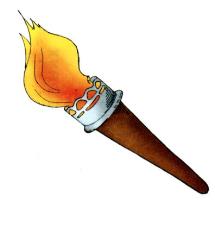 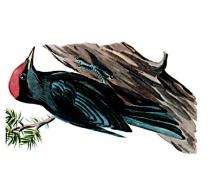 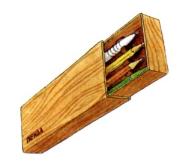 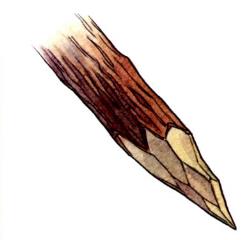 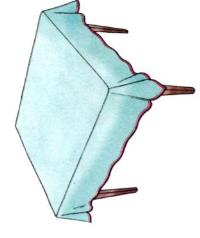 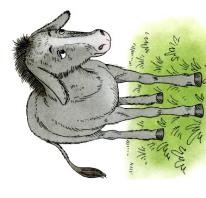 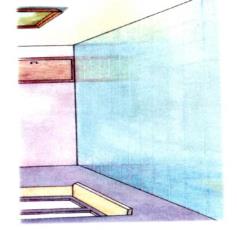 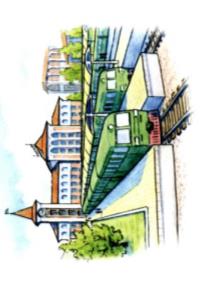 Узнай картинки
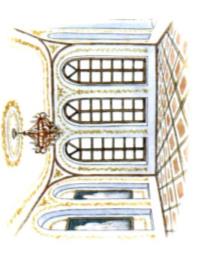 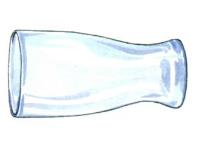 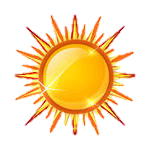 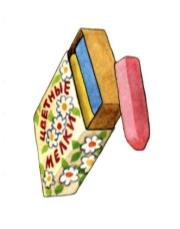 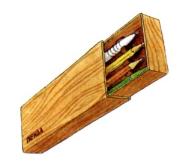 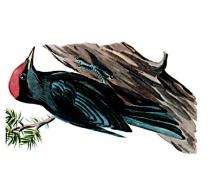 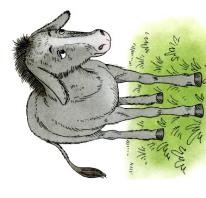 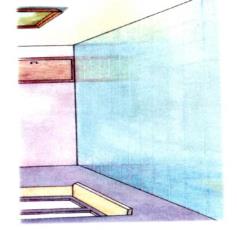 Вспомни, каких картинок не хватает.
Рассели картинки в домики
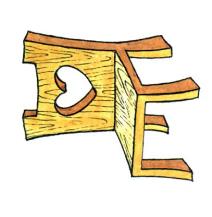 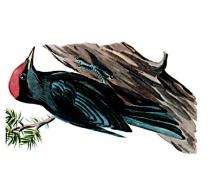 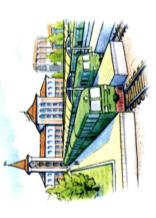 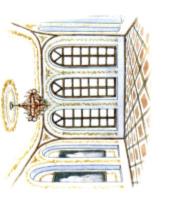 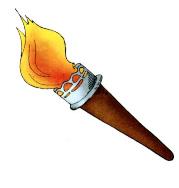 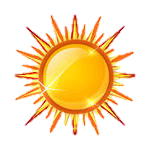 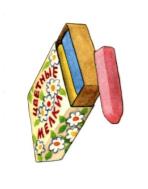 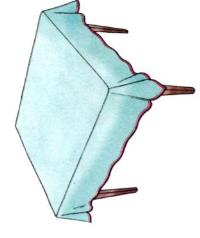 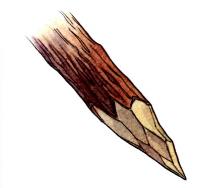 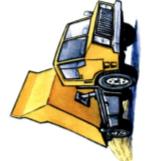 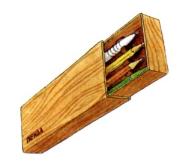 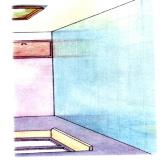 Ул-ул-ул – здесь живет…
Ал-ал-ал – здесь живет…
Ел-ел-ел – здесь живет …
[Speaker Notes: Сначала все варианты проговариваются, потом картинки «идут» в домик.]
Найди общий признак у предметов
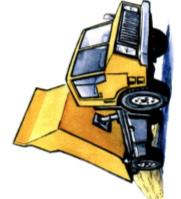 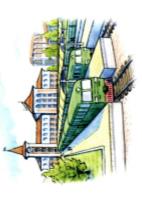 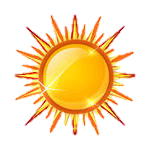 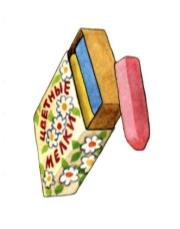 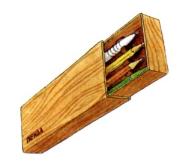 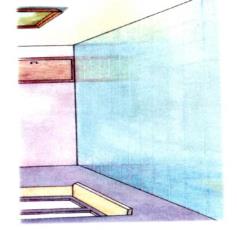 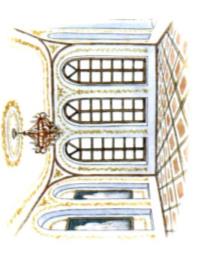 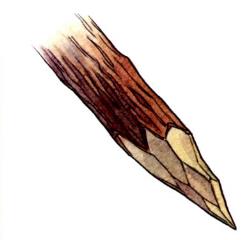 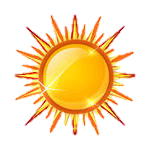 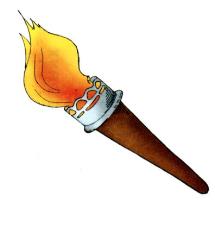 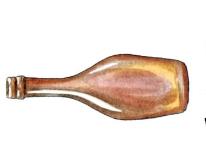 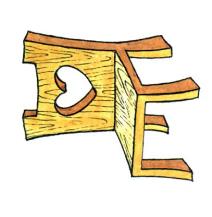 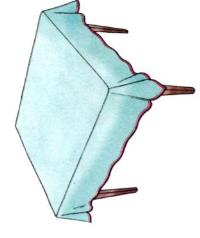 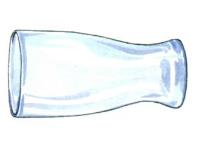 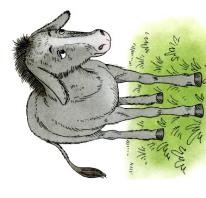 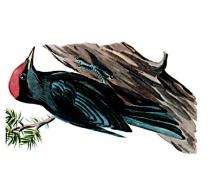 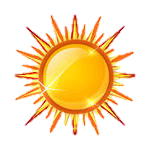 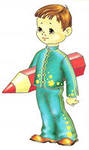 Распредели картинки: он мой мальчику, она моя девочке
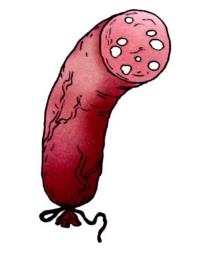 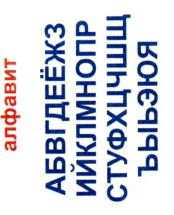 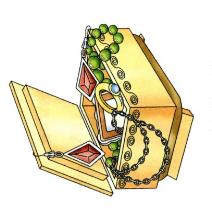 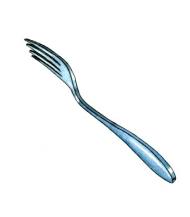 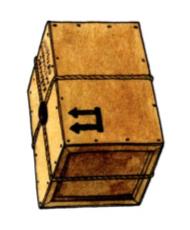 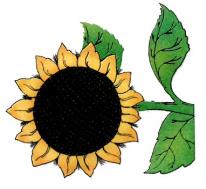 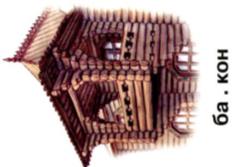 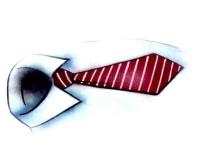 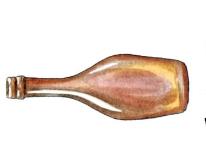 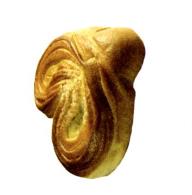 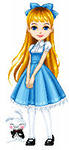 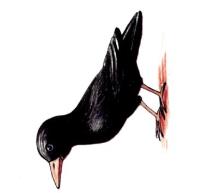 Один - много
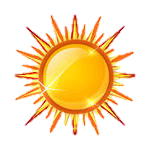 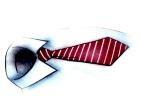 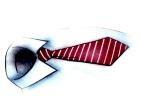 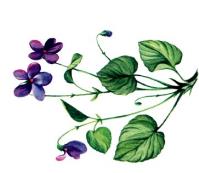 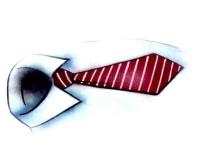 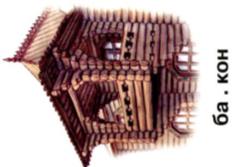 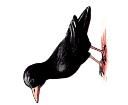 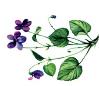 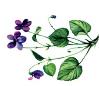 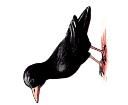 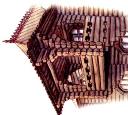 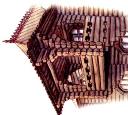 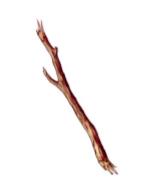 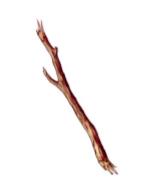 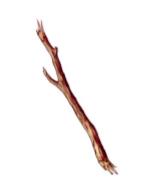 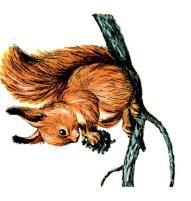 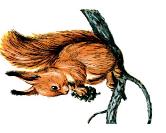 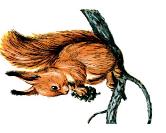 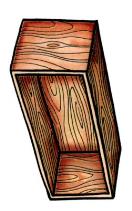 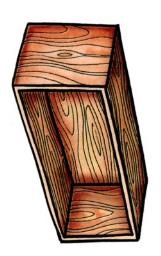 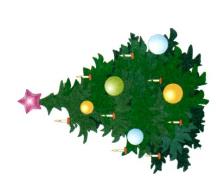 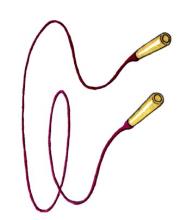 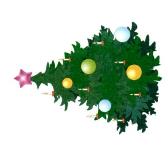 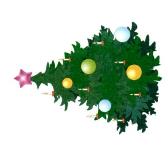 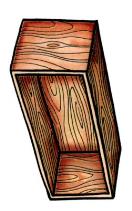 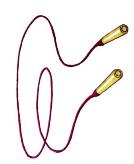 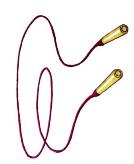 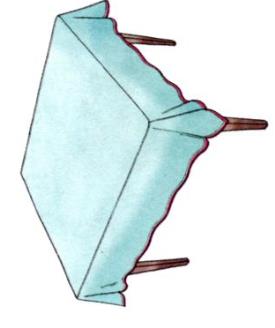 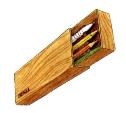 Ал – ал – ал – пенал на стол упал




Ул – ул – ул – пенал упал на стул







Ол – ол – ол – пенал упал на пол






Ыл- ыл – ыл -  Павел пенал забыл
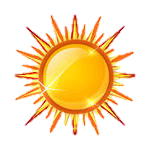 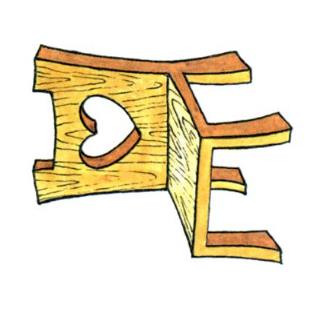 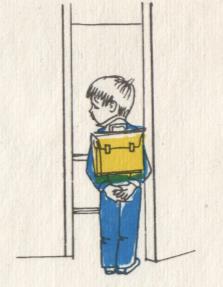 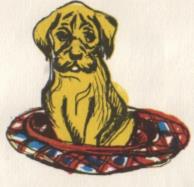 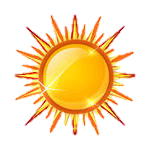 Ал-ал-ал – щенок вчера пропал





Ол-ол-ол- много я грибов нашел




Ал-ал-ал – Вова огород копал
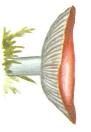 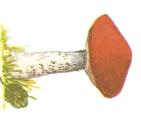 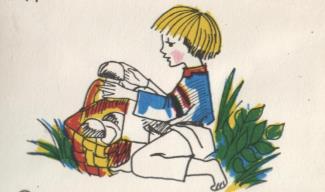 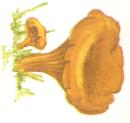 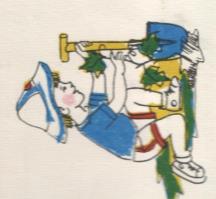 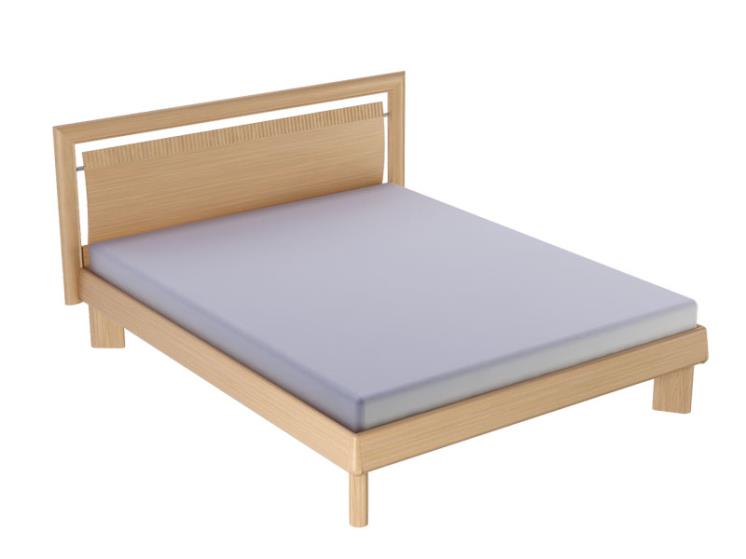 Ул-ул-ул – у нас сломался стул    ул-ул-ул – Коля вовремя заснул

Ил-ил-ил – я на завтрак кофе пил    ил-ил-ил – маме я цветы купил
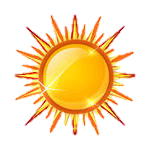 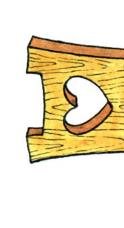 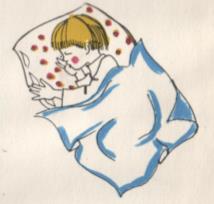 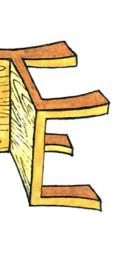 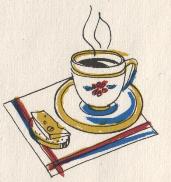 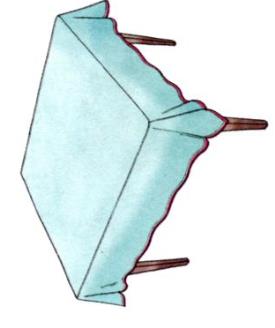 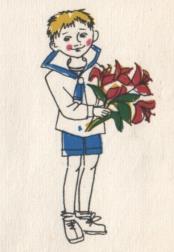 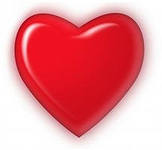 А
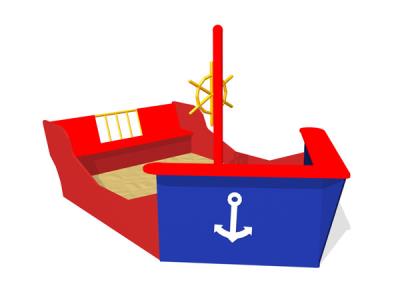 О
Ы
У
Э
[Speaker Notes: Автоматизация звука Л в прямых слогах.]
Собери букеты
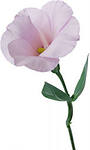 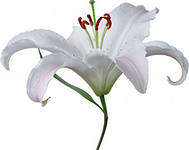 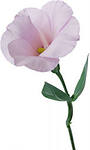 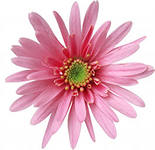 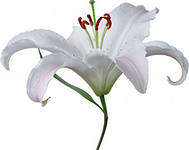 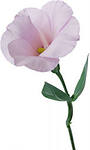 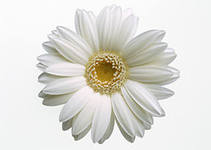 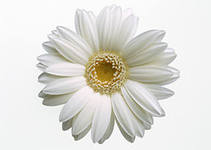 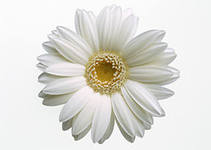 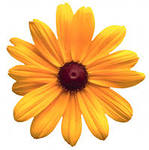 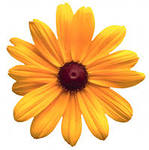 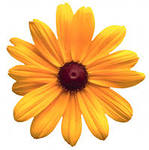 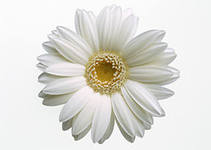 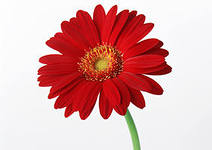 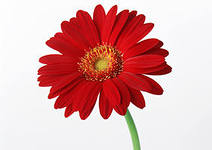 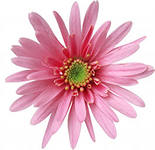 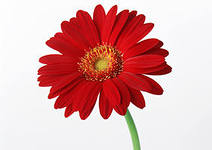 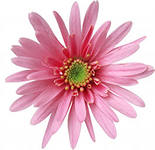 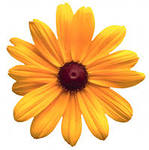 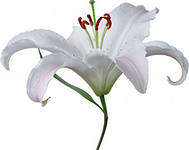 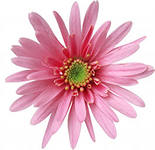 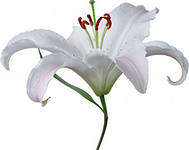 [Speaker Notes: На желтый цветок говори ЛА,на розовый ЛО. И т.д.]
Назови картинки. Запомни.
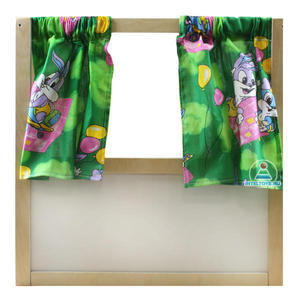 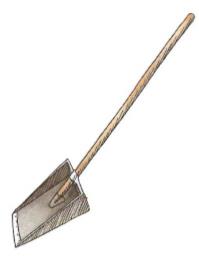 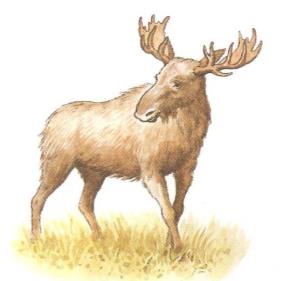 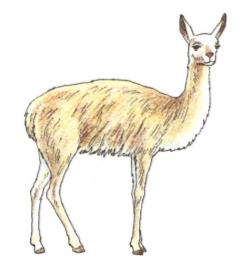 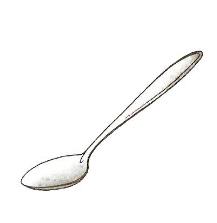 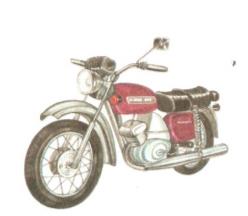 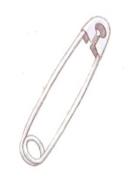 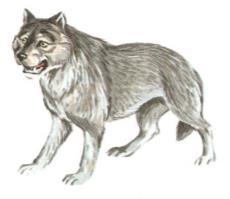 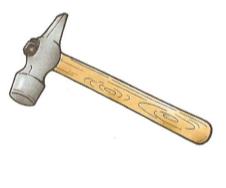 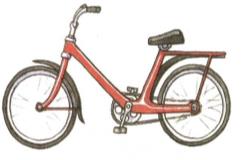 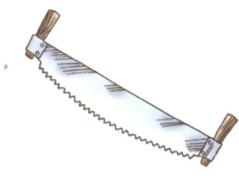 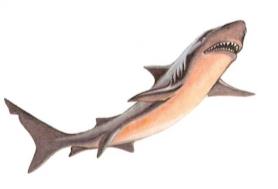 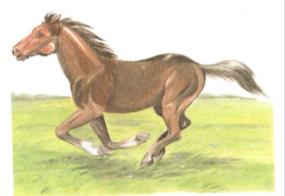 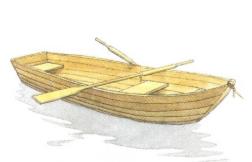 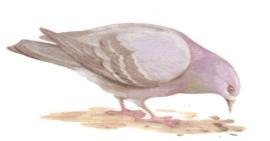 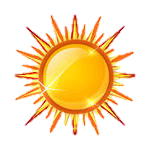 [Speaker Notes: Вспомни, какие были птицы, животные, транспорт, инструменты…]
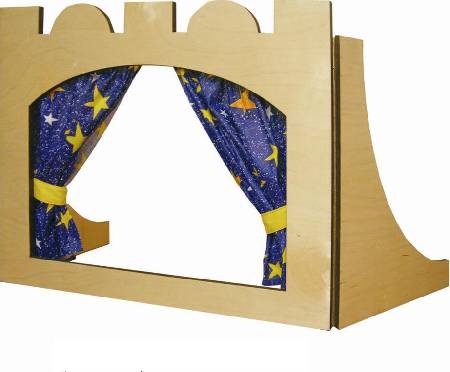 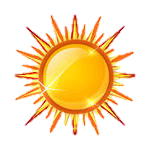 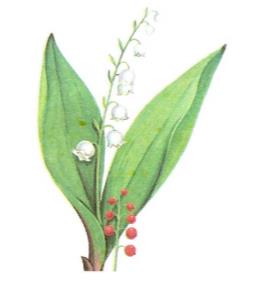 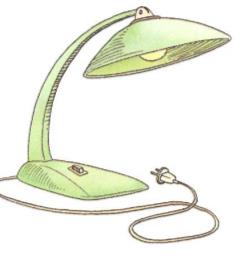 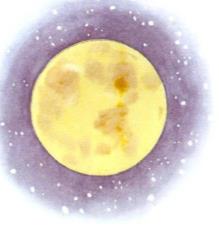 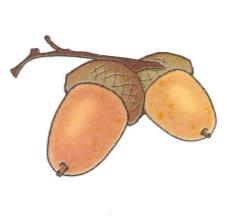 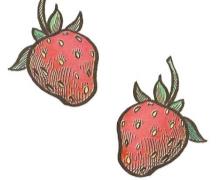 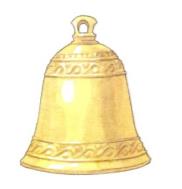 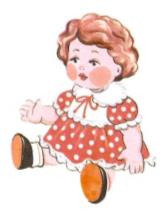 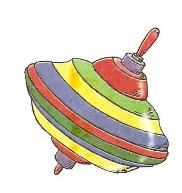 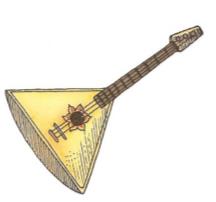 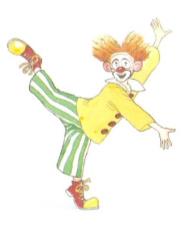 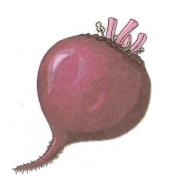 [Speaker Notes: Вспомни, какая картинка была третьей по счету, 2, 4,1 и т.д.]
Назови картинки
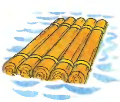 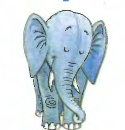 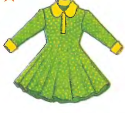 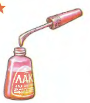 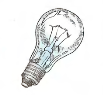 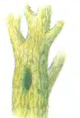 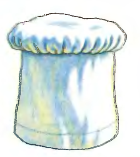 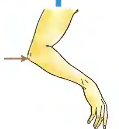 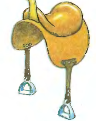 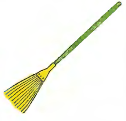 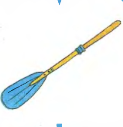 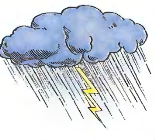 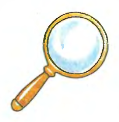 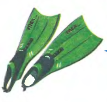 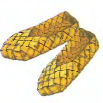 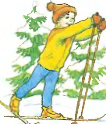 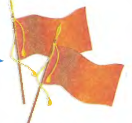 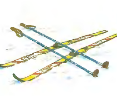 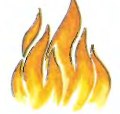 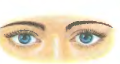 Что над…., что под…, что между … и …, что справа от…, что слева от…
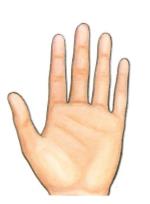 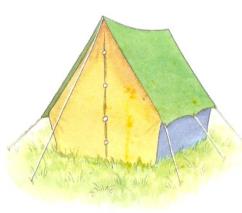 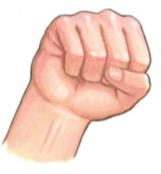 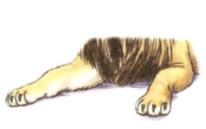 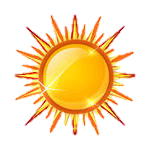 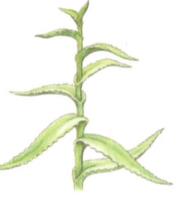 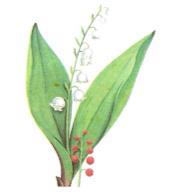 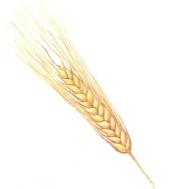 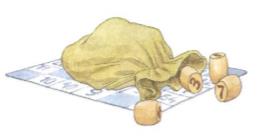 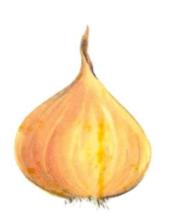 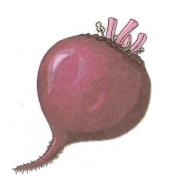 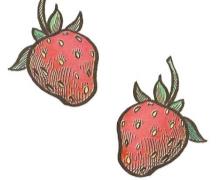 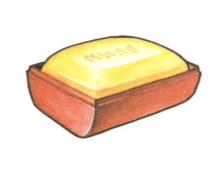 [Speaker Notes: 4-ый лишний]
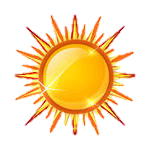 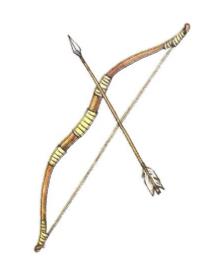 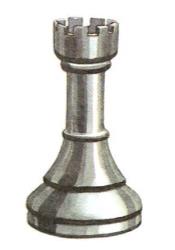 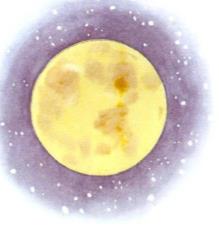 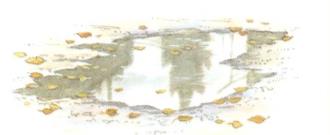 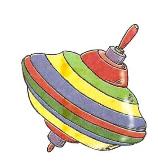 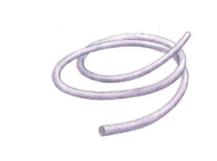 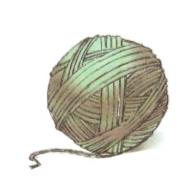 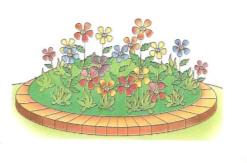 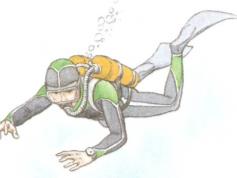 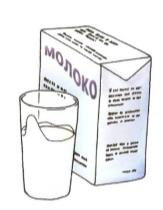 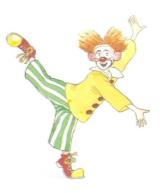 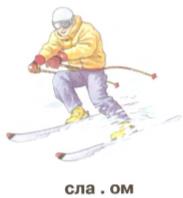 [Speaker Notes: 4 лишний: Ладья( все на ЛУ) ; шланг(все круглое); молоко(на остальных люди)]
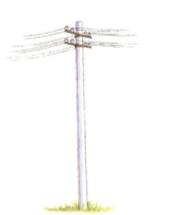 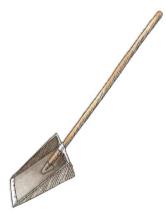 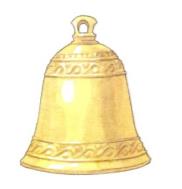 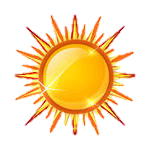 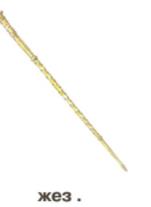 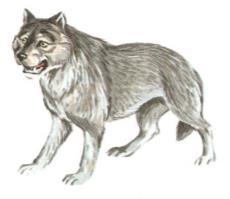 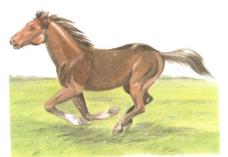 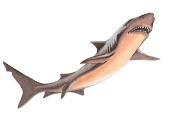 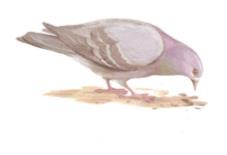 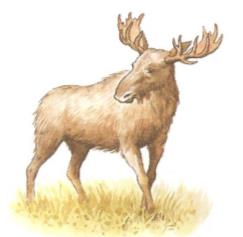 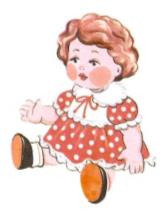 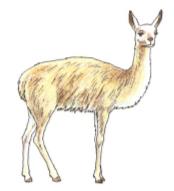 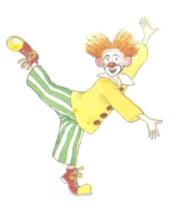 [Speaker Notes: Колокол( все прямые); акула(остальные умеют ходить); кукла(остальные живые)]
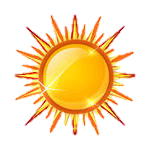 Составь предложение по картинкам
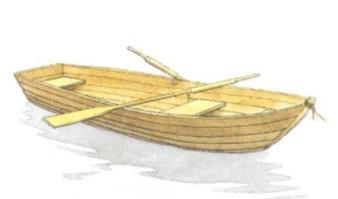 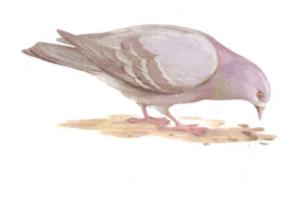 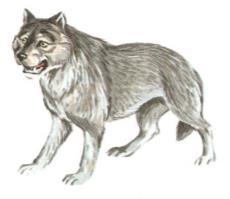 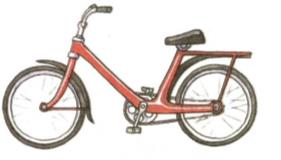 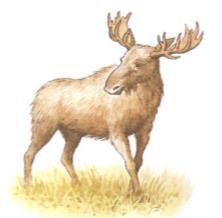 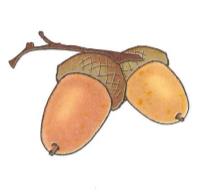 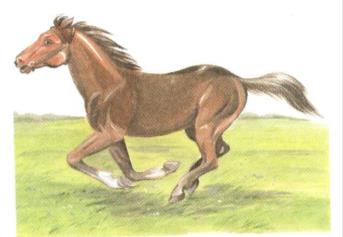 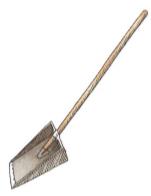 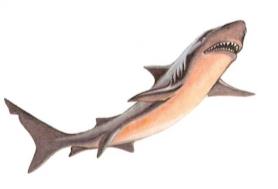 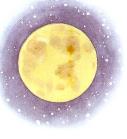 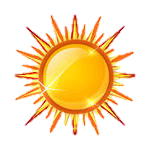 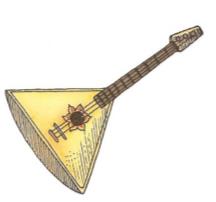 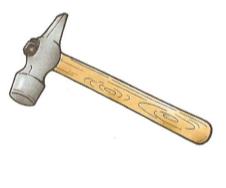 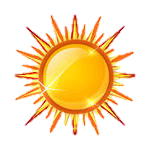 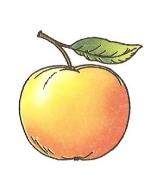 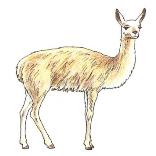 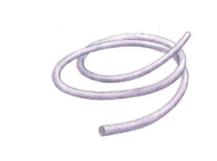 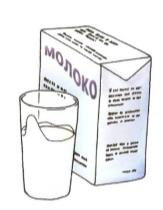 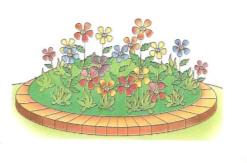 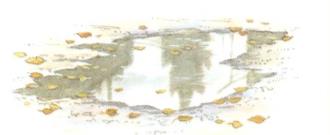 Вспомни вторую картинку( с которой составлялось предложение)
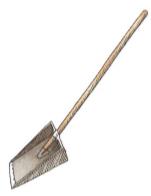 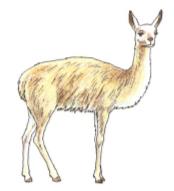 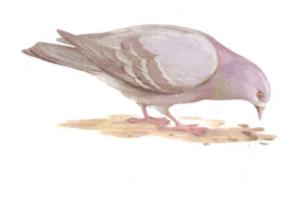 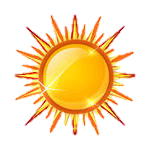 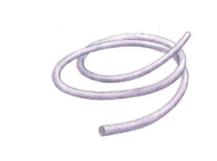 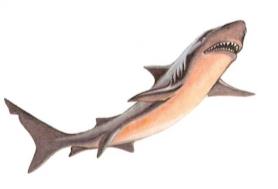 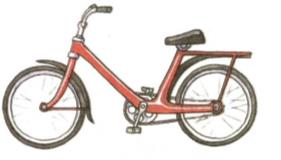 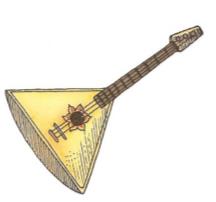 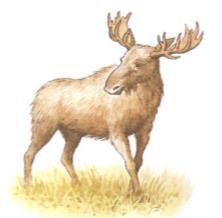 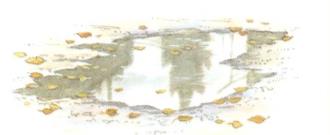 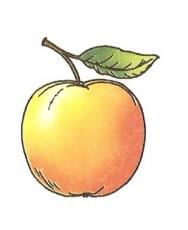 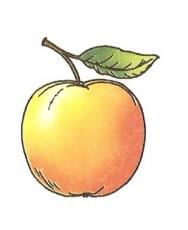 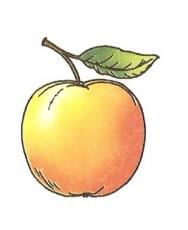 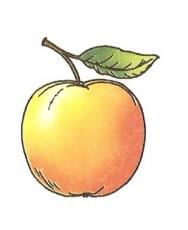 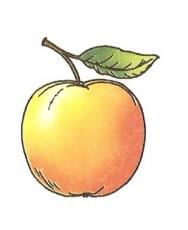 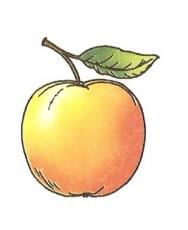 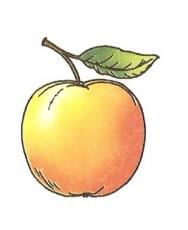 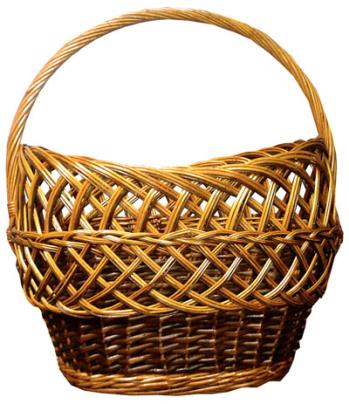 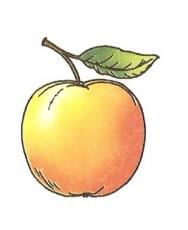 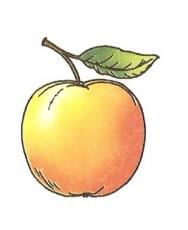 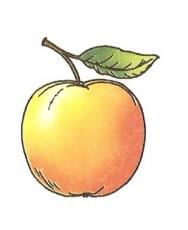 Собери яблоки в корзину: одно спелое яблоко, два спелых яблока,…
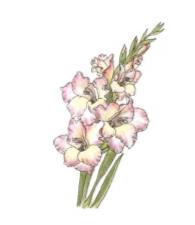 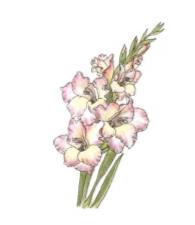 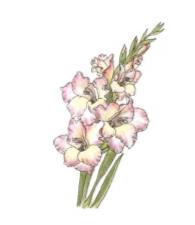 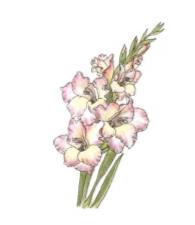 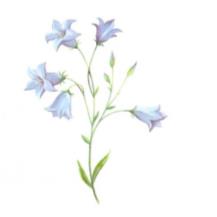 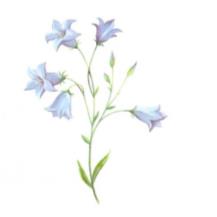 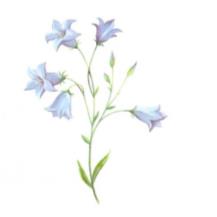 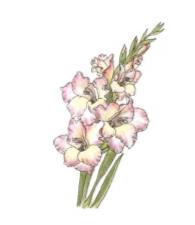 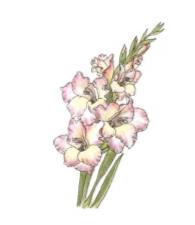 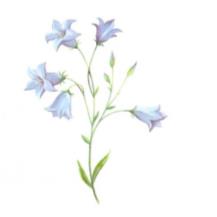 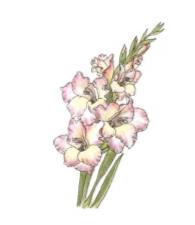 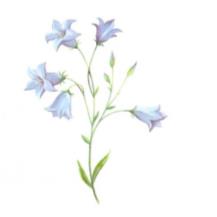 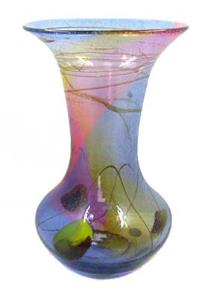 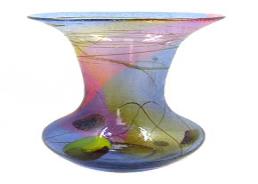 Собери букет. Расскажи сколько каких цветов в твоем букете- одна ветка голубых колокольчиков, одна ветка белых гладиолусов, две ветки…
Исправь предложения. Облако вышло из-за солнца. Платок гладит Клаву.
Пол подмёл Павла. Гнездо свило ласточку. Лошадь села на Володю.
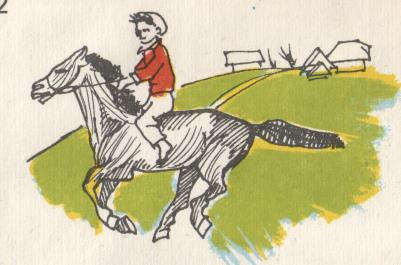 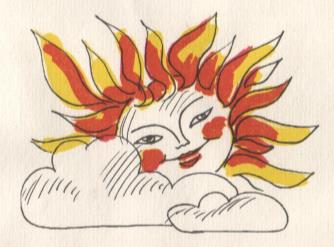 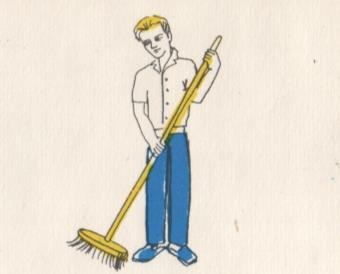 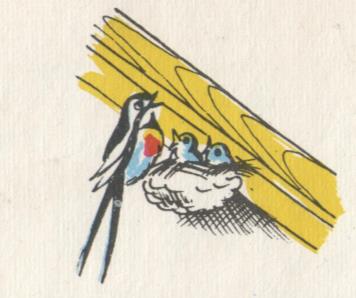 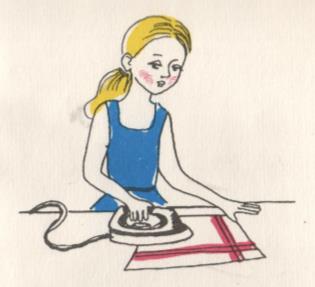 Подружи слова в предложении. 1.Класс, Володя, в, опоздал. 2.Лада, стул, на, куклу, посадила.3. Лапшу, сделала, мама, молочную. 4.Вешалку, на, Михаил, повесил, полотенце. 5.Кладёт, блокнот, полку, на , Павел. 6.Надела, Вике, голубое, Алла, платье.
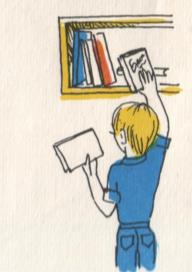 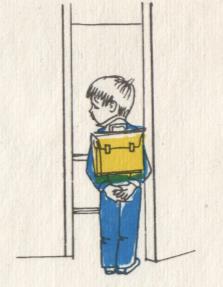 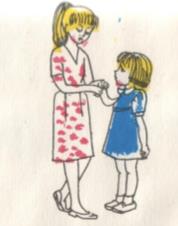 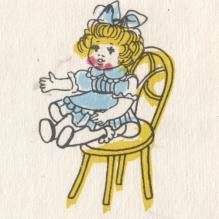 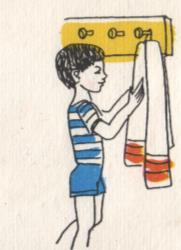 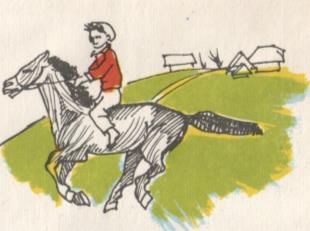 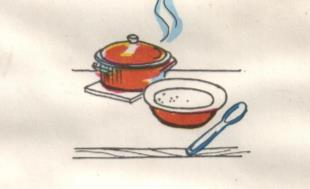 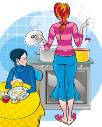 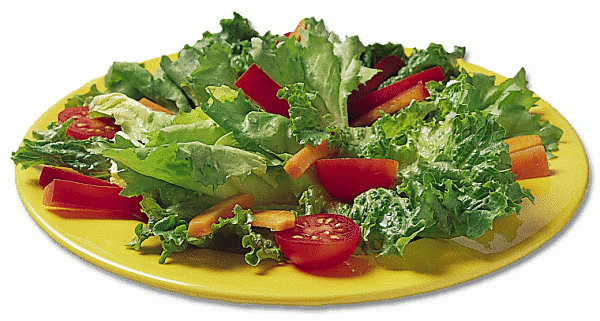 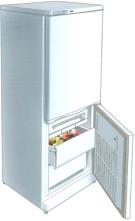 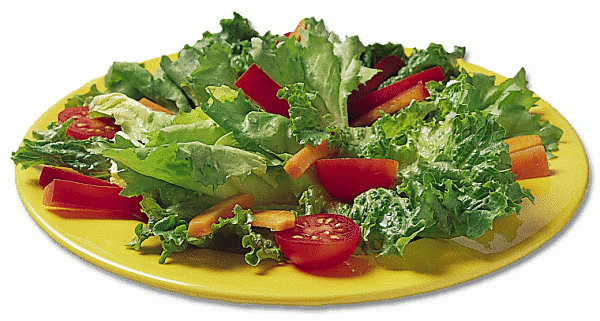 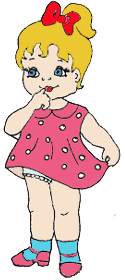 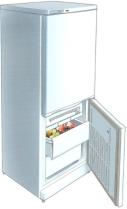 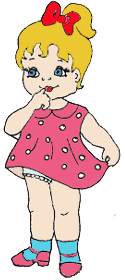 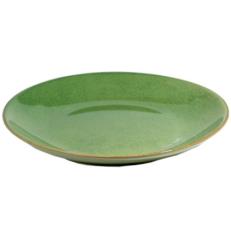